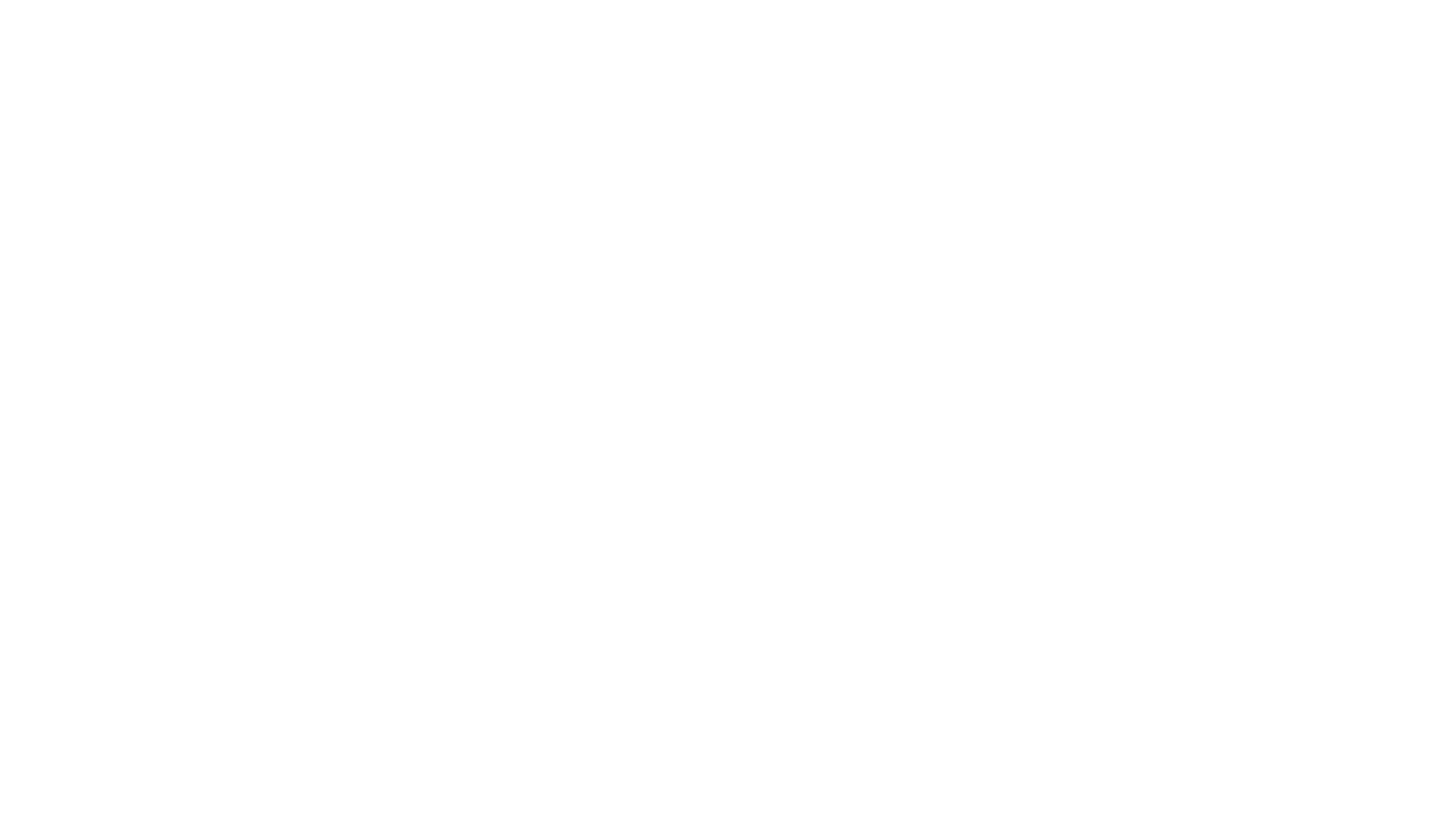 Social Network Analysis of Waste Bank in Indonesia
Laili Fitria
Environmental Engineering Study Program, Universitas Tanjungpura

The 4th International Conference of Combinatorics, Graph Theory, and Network Topology (ICCGANT)
Jember, 22nd – 23rd August 2020
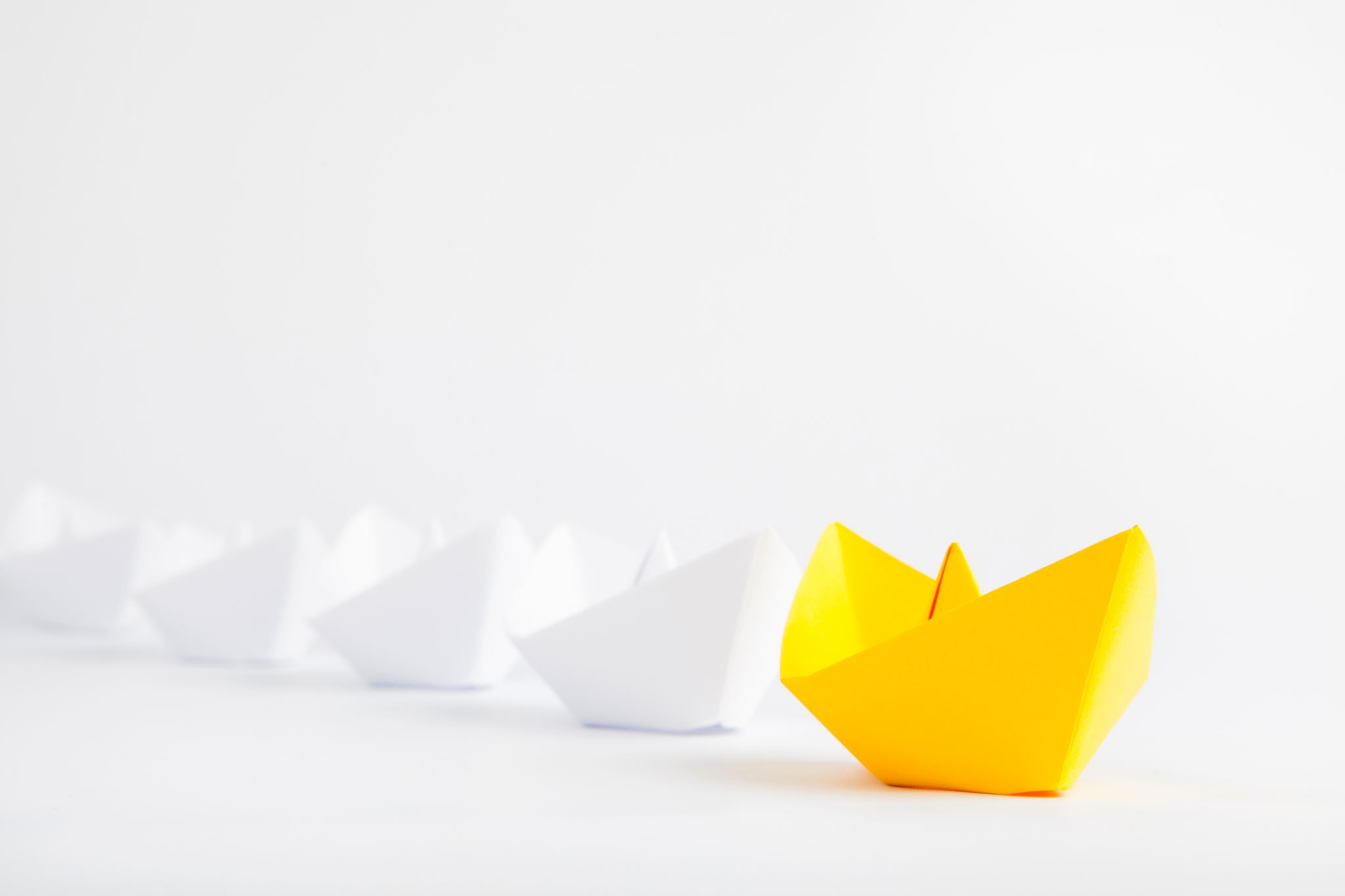 Introduction
The development of cities today still uses a conventional waste management paradigm, namely the "end-of-pipe" approach. 

Where the community immediately throws their waste into a temporary garbage dump, then continues it to the final processing site without sorting or reducing waste. 

This will cause an accumulation of waste volume in the Landfill
Batu Layang Landfill in Pontianak City, West Kalimantan, Indonesa
Bantar Gebang Landfill in Bekasi, West Java, Indonesia
Source : https://mediaindonesia.com/read/detail/106946-tpa-bantar-gebang-overload-bank-sampah-dioptimalkan
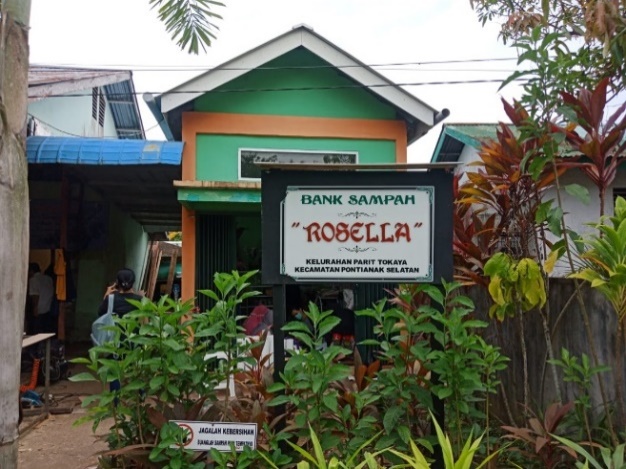 Waste Bank
A waste bank is a place for sorting and collecting waste that can be recycled and / or reused which has economic value. 
(PERATURAN MENTERI NEGARA LINGKUNGAN HIDUP REPUBLIK INDONESIA NOMOR 13 TAHUN 2012)
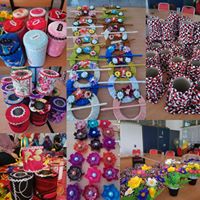 [Speaker Notes: ministerial regulations]
The management system at the Waste Bank prioritizes waste reduction and handling activities to overcome waste problems.
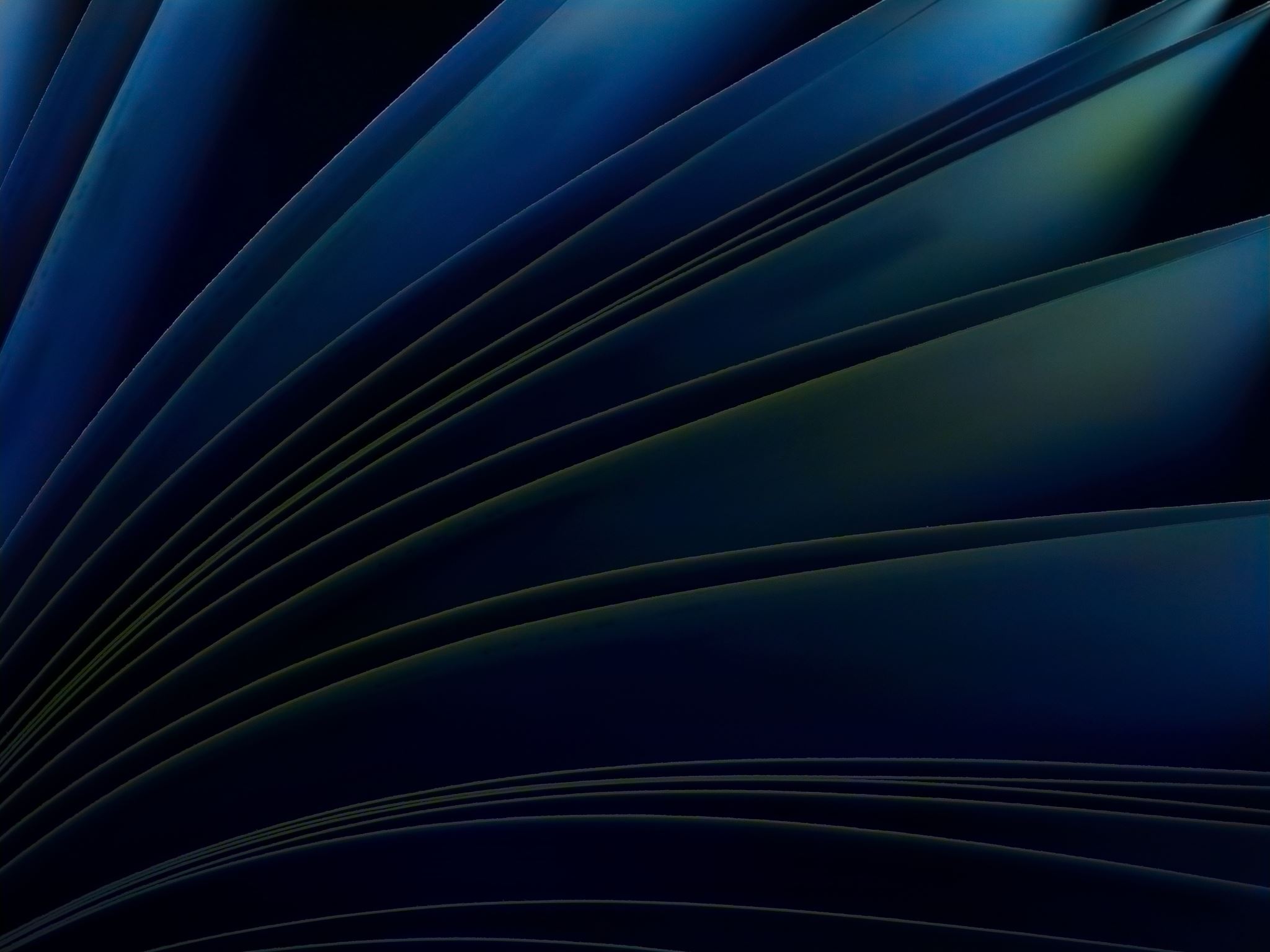 Social Benefits of Waste Bank
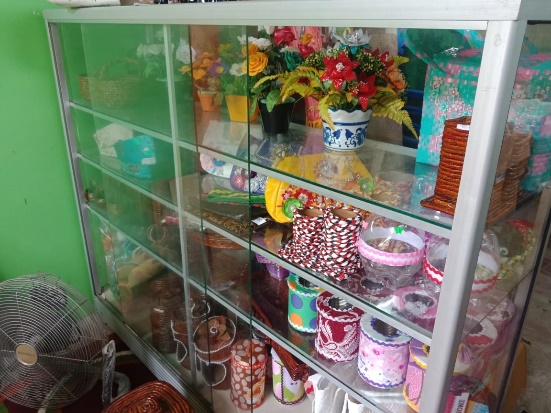 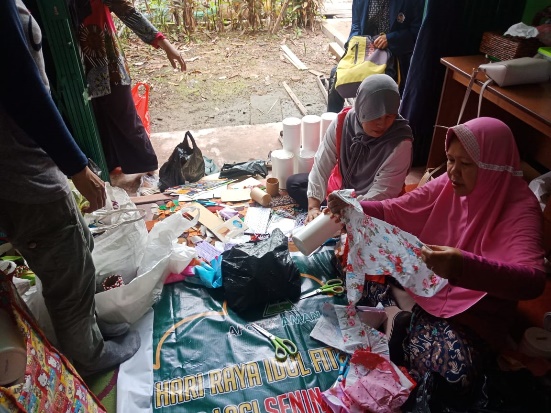 Empowering the community in the waste bank
Source of Waste
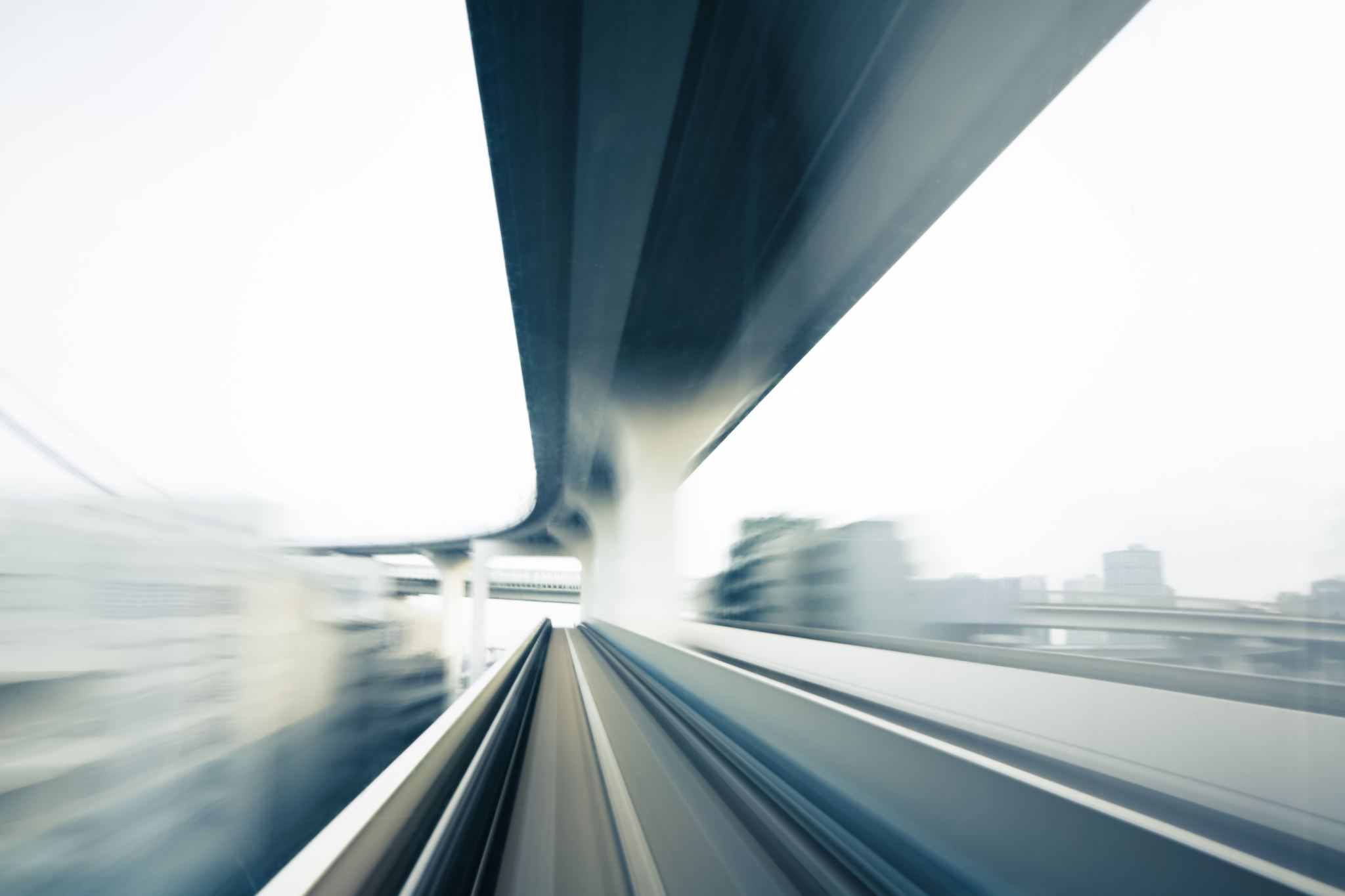 Research Purposes
Understanding Social Behavior Society about waste bank through social media
SNA: Social Network Analysis
Method
Using Drone Emprit Academic

Twitter data used from October to mid-November 2019. 

The search for data on twitter will be captured by keywords: Sampah

Filter : Bank Sampah, SDGs.
Drone Emprit Academic is a big data system that captures and analyzes conversations on social media, especially Twitter, developed by PT Media Kernels Indonesia, and installed in the data center of the Indonesian Islamic University Information System Agency (BSI). 
Drone Emprit uses Twitter's API (Applications Programming Interface) to capture conversations in semi-realtime via a streaming method.
Drone Emprit Academic
(Fahmi, 2017)
(Fahmi, 2017)
Why Twitter & Online News?Cross-platform Resonance
(Fahmi, 2017)
• Only Twitter still provides a full 'search' facility 
• Facebook and Instagram only provide access to Public Page only.
• WhatsApp conversations cannot be captured on it.
• However, looking at patterns of virality and resonance between media platforms social, we can use Twitter as a 'proxy' for knowing what's going on, on social media.
Twitter: Issue Detection Channel
Result and Discussion
Conversation Trends about Waste Bank
conversation trends by day
hourly conversation trends
SENTIMENT ANALYSIS
SENTIMENT’S TRENDS
Engagement
SOCIAL NETWORK ANALYSIS ‘WASTE BANK’
MOST RETWEETED
TOP HASTAGS
WORD CLOUD
TOP INFLUENCERS
MOST ACTIVE ACCOUNT
Currently only Twitter data can be retrieved to obtain general description of netizen behavior on social media.
Trends in virality and resonance allow us to use Twitter as a proxy for reading netizen behavior patterns on social media.
Drones Emprit Academic can be used to see the current development trends of social media.
The results of the data on Drone Emprit Academic are media grouping, netizens, behavior in giving comments, and several other clusters. This can be used as a reference for policy makers to create activity programs to reduce waste generation.
Conclusion
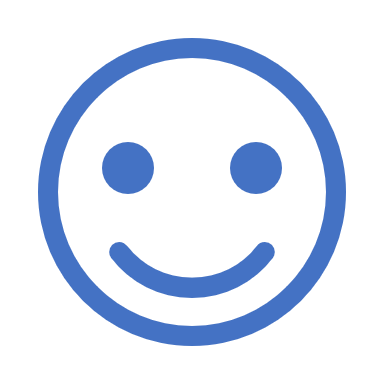 Thank you